برنامه ریزی عملیاتی و مدیریت ارتقاء کیفیت خدمات در خانه های بهداشت
پایش و ارزشیابی در برنامه ها و خدمات سلامت
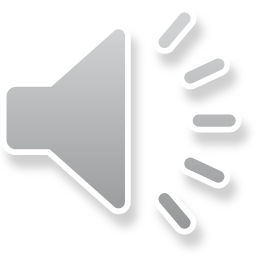 مشخصات سند
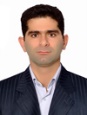 نام و نام خانوادگی مدرس : محمود محسنی فر 
مدرک تحصیلی : کارشناس ارشد آموزش جامعه نگر در علوم سلامت 
موقعیت اشتغال سازمانی مدرس : مرکز اموزش بهورزی شهرستان محمود آباد 
دانشگاه علوم پزشکی و خدمات بهداشتی درمانی مازندران
حیطه درس: برنامه ریزی عملیاتی و مدیریت ارتقاء کیفیت خدمات در خانه های بهداشت
تاریخ آخرین بازنگری :
 6 اردیبهشت 1399
نوبت تهیه :1
نام فایل :
BA-Payesh-va-arzeshyabi-dar-barnameha-va-khadmatsalamat
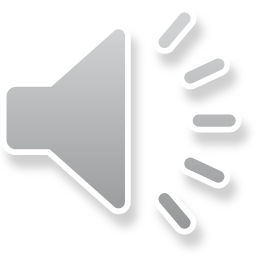 اهداف آموزشی
هدف کلی : در پایان درس دانشجو باید مفاهیم پایش و ارزشیابی و کاربدهای آن را بداند.
اهداف اختصاصی :
1- آشنایی دانشجو   با تعریف پایش و انواع آن
2-  آشنایی دانشجو با تعریف ارزشیابی 
3- آشنایی دانشجویان با کاربرد های پایش در برنامه های خدمات سلامت
4- آشنایی دانشجویان با کاربردهای ارزشیابی در برنامه های مرتبط با سلامت
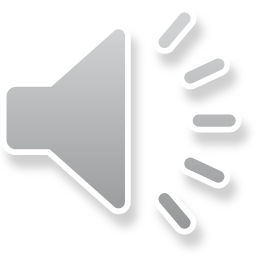 فهرست عناوین
1- مقدمه
2- تعریف پایش
3- اهداف و ویژگی های پایش
4-انواع پایش و تفاوتهای آن
 5- ابزار پایش
6- تعریف ارزشیابی و جنبه های ارزشیابی 
7- مراحل ارزشیابی
8- خلاصه و نتیجه گیری 
9- پرسش و پاسخ
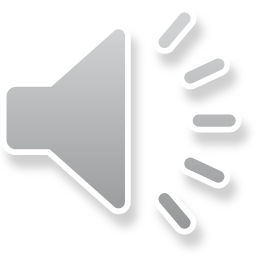 مقدمه:
چگونه برنامه ريز مي تواند بفهمد كه با اجراي فعاليتهاي طراحي شده مشكل سلامتي حل شده و به هدف خود رسيده است؟
براي پاسخ به اين سوال وجود يك نظام پايش و ارزشيابي ضروري است .
کنتـرل و نظـارت مداوم بر اجرای درسـت برنامه های تندرسـتی جهت تحقق و دستیابی به رسالت سازمانی که همان حفظ و ارتقا سلامت میباشد  پایش و ارزشیابی مسـتمر آن هـا را امـری ضـروری می سـازد
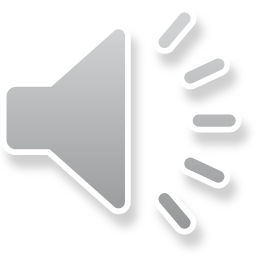 تعریف پایشmonitoring
پايش، سنجش درجه انطباق فعاليتها با استانداردها در حين اجراست .بنابراين در پايش سه قسمت( درونداد ‐فرآيند -برونداد ).بايد مورد بررسي قرار گيرداين سه قسمت در كليه فرآيندها اعم از خدمت و پشتيبان بايد بررسي گردد.
درون داد                 فرآیند                برون داد
در تعریف ساده تر می توان گفت پایش ، نظارت و سنجش و ثبت نحوه اجرای فعالیتها به منظور کنترل برنامه است
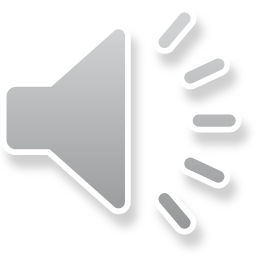 اهداف  پایش
پایش هر سه قسمت داده ، فرآیند و ستانده را در برمیگیرد 
1- پایش داده هابرای حصول اطمینان از موارد زیر است :
1-1- زمان
1-2- نیروی انسانی
1-3- منابع مالی
1-4- منابع اطلاعاتی
1-5- مشارکت افراد و گروهها
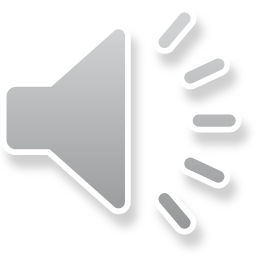 ادامه اهداف
2- پایش فرآیند برای اطمینان از موارد زیر:
2-1 رعایت ضوابط و مقررات
2-2حفظ استاندارد های کاری
2-3 برقراری ارتباطات
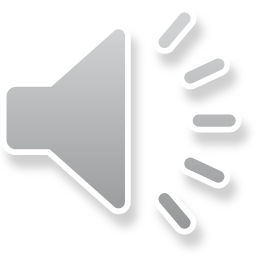 ادامه اهداف
3- پایش ستانده برای حصول اطمینان ازموارد زیر است :
3-1 مطلوبیت نتایج
3-2 به موقع بودن خدمات 
3-3 به هنگام بودن تصمیم گیری 
3-4اعتبار گزارش
3-5 حل و فصل تعارضات
3-6 رضایت جامعه
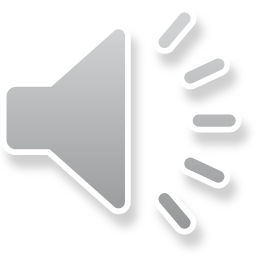 ویژگیهای پایش
پایش باید جامع، پویا،گویاو موثر باشد .
جامع باشد یعنی همه مراحل اجرای برنامه را در برگیرد 
پویا یعنی اجرای برنامه در زمان های مختلف و بصورت مستمرانجام شود
گویا به این معنی که پایش باشاخص های اختصاصی و مناسب سنجش گردد 
موثر نیز به این مفهوم اطلاعات و نتایج به طور دقیق تحلیل گردد
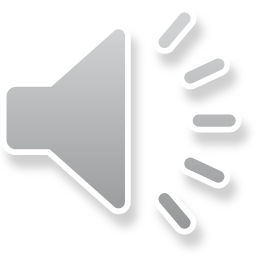 انواع پایش
1- نظارت کنترلی:به صورت سنتي، بسياري از كشورها، رويكردي تحكم آميز، بازرس گونه يا كنترلي نسبت به مقوله نظارت داشته اند. اين رويكرد بر اين نظر مبتني است كه كاركنان بهداشتي انگيزه كافي نداشته و براي انجام صحيح كارها،نياز به كنترل بيروني قوي دارند.
2- نظارت حمایتگرانه:مشوق برقراری ارتباطی صریح دوسویه و نیز ترویج رویکردهای تیمی است که حل مسئله را آسان می سازد 
بازدید حمایتگر بر پایش عملکرد در راستای اهداف و استفاده از اطلاعات برای تصمیم گیری متمرکز می باشد و به پیگیری منظم با کارمندان برای کسب اطمینان از اجرای صحیح وظایف جدید بستگی دارد. 
نظارت حمایتگر عبارتست از کمک به جریان بهتر امور نه یافتن ایرادها
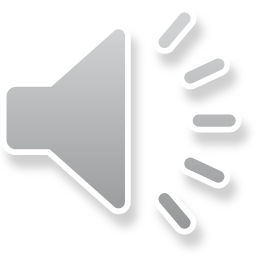 تفاوتهای رویکردهای  پایش
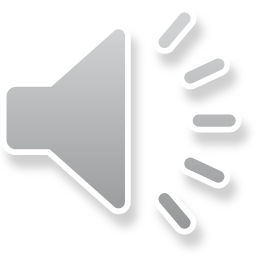 انجام پایش وظیفه کیست
در درجه اول پایش توسط مجری یا مجریان  طرح انجام می شود
در درجه بعدي به عهده ناظري است كه بواسطه تجربه و مهارت بيشتر وظيفه نظارت بر انجام فعاليتها و هدايت انجام دهنده آن را بر عهده گرفته است. 
در هر حالت پایش باید توسط افرادی بامهارت متناسب انجام شود .
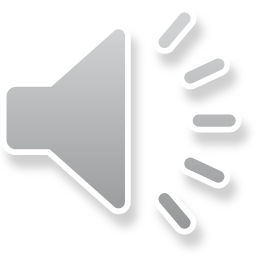 ابزار پایش
1- شاخص ها:شـاخص مهم تریـن ابـزاری اسـت کـه بـرای انجـام پایـش لازم اسـت تـا بتـوان بـا اسـتفاده از آن داده هـای خـام را بـه اطلاعـات قابل استفاده تبدیل کرد
2- چک لیست ها
یکـی دیگـر از ابزارهایـی اسـت کـه بـه شـکل های متفـاوت بـرای برنامه  هـای مختلـف و براسـاس دسـتورالعمل ها طراحـی و تهیـه شـده و بـه هـر سـؤال بـا توجـه بـه اهمیـت و اعتبـار وزن و نمـره داده می شـود و توسـط پایشـگر (بهـورز، کاردان، پزشـک، کارشناسـان) درطـول اجـرای برنامه هـای مختلـف تکمیـل می شـود. 
اولین قــدم در فرآیند پایش و ارزشیابی، تهیه چك لیست های اسـتاندارد شـده ارایـه خدمـات اسـت.
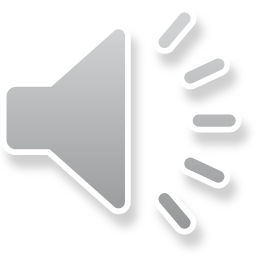 ارزشیابی Evaluation
ارزشیابی بررسی تحقق اهداف با اجرای برنامه در عمل است بنابراین درارزشیابی اثر بخشی پیامد و تاثیر نهایی برنامه درجامعه مورد مطالعه قرار می گیرد .
 رشـد و توسـعه در نظـام سـلامت وابسـته بـه یـک سیسـتم ارزشـیابی کارآمـد اسـت
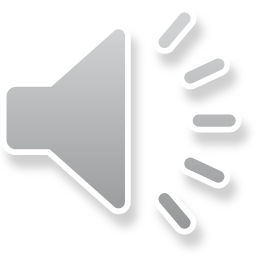 جنبه های ارزشیابی
ارزشیابی سه جنبه دارد :
1- اثر بخشی ، یا دست یابی به نتایج مورد انتظار  و باید به سئوالهای زیر پاسخ دهد 
آیا نتایج مورد انتظار دست یافته ایم؟
آیا نتایج با ارزش بوده اند ؟
2-عمل کرد فعالیت ها : آیافعالیتها به بهترین وجه ممکن اجرا شده و ارزش های اخلاقی و اجتماعی ملحوظ شده است؟
3- کارایی یا استفاده اقتصادی از منابع
آیا نتایج را می توانستیم با هزینه کمتری به دست آوریم ؟
کدامیک ازمنابع را می توان تغییر داد یا منبع دیگری  را جای گزین آن نمود ؟
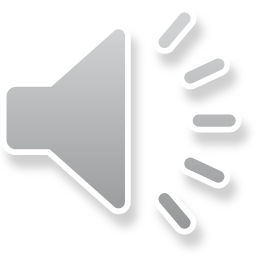 مراحل ارزشیابی
معمولا ارزشیابی طی مراحل زیر انجام می شود :
1-  سنجش ( اندازه گیری) نتایج به دست آمده
2- مقایسه نتایج به دست آمده
3- قضاوت در مورد نتایج
4- تحلیل علل شکست احتمالی برنامه
5- تصمیم گیری ( بازخورد )
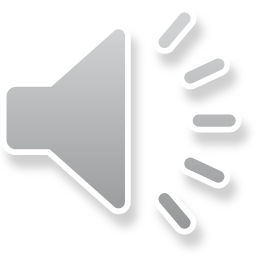 خلاصه و نتیجه گیری
نظـارت و پایـش فعالیتـی هدفمنـد اسـت کـه توسـط مدیـر بـا هـدف تنظیـم عملکردهـای مختلـف بـرای رسـیدن بـه اهـداف از پیـش تعییـن شـده، اسـتفاده و بـا بـه کارگیـری روش هـا و ابزارهـای اسـتاندارد اعمـال می شـود. لازمـه نظـارت و کنتـرل فعالیت هـا در سـطوح مختلـف داشـتن آمـار و اطلاعـات درسـت و بموقـع و دانسـتن چگونگـی پیشـرفت کارهاسـت و بـر همیـن اصـل اسـت کـه با نظارت صحیـح تفاوت فعالیت هـای اثربخش و کـم ثمـر یـا بی ثمـر مشـخص و بـر مبنـای آن تقویـت، اسـتمرار تلاش هـای کارآ و ثمر بخـش، تنظیـم و اصلاحـات لازم در گردش کار فعالیت هـای کـم اثـر یـا بی ثمـر انجـام می شـود.ارزشیابی نیز در انتهای برنامه انجام می شود و میزان دستیابی به هدف رامشخص می کند
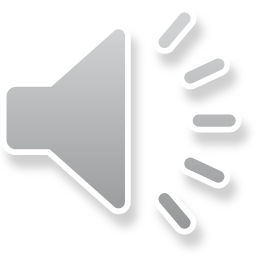 پرسش و پاسخ
1-  پایش و ارزشیابی را تعریف نمایید 
2- تفاوتهای دو رویکرد پایش را بیان نمایید از نظر شما کدام رویکرد موثرتر خواهد بود 
3- جنبه های ارزشیابی راشرح دهید
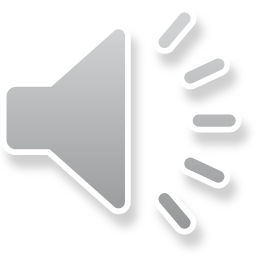 مراجع :
دکتر آصف زاده ، سعید ، رضا پور ، عزیز ، مدیریت بهداشت و درمان ، دانشگاه علوم پزشکی قزوین 1395
مقدم ، رحمت اله ، تبریزی ، عزت ، پایش و ارزشیابی خدمات بهورزان توسط تیم سلامت،فصلنامه بهورز، سال بیست و هشتم ، شماره94، صفحه86 تا88
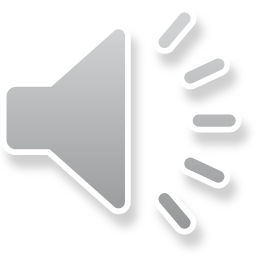 لطفا نظرات و پیشنهادات خود پیرامون این بسته آموزشی  را به آدرس زیر ارسال نمایید
دانشگاه علوم پزشکی و خدمات بهداشتی درمانی مازندران گروه اموربهورزی 
یا 
مرکز آموزش بهورزی شهرستان محمود آباد
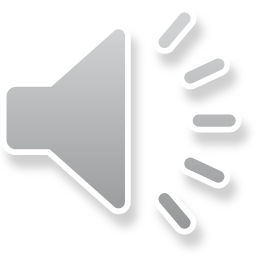